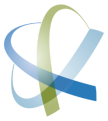 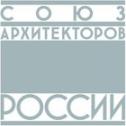 САРОБЩЕРОССИЙСКАЯ ОБЩЕСТВЕННАЯ ОРГАНИЗАЦИЯ
«СОЮЗ АРХИТЕКТОРОВ РОССИИ»
СПЗСНП «СОДЕЙСТВИЕ УСТОЙЧИВОМУ РАЗВИТИЮ АРХИТЕКТУРЫ И СТРОИТЕЛСЬТВА –«СОВЕТ ПО «ЗЕЛЕНОМУ» СТРОИТЕЛЬСТВУ»
АКТУАЛЬНЫЕ ВОПРОСЫ 
ЭКОУСТОЙЧИВОЙ АРХИТЕКТУРЫ
АЛЕКСАНДР РЕМИЗОВ 

ЧЛЕН ПРАВЛЕНИЯ САР 
ПРЕДСЕДАТЕЛЬ ПРАВЛЕНИЯ НП СПЗС
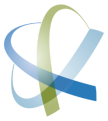 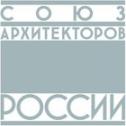 САРОБЩЕРОССИЙСКАЯ ОБЩЕСТВЕННАЯ ОРГАНИЗАЦИЯ
«СОЮЗ АРХИТЕКТОРОВ РОССИИ»
СПЗСНП «СОДЕЙСТВИЕ УСТОЙЧИВОМУ РАЗВИТИЮ АРХИТЕКТУРЫ И СТРОИТЕЛСЬТВА –«СОВЕТ ПО «ЗЕЛЕНОМУ» СТРОИТЕЛЬСТВУ»
СИСТЕМА ДОБРОВОЛЬНОЙ СЕРТИФИКАЦИИ 
СОЮЗА АРХИТЕКТОРОВ РОССИИ – 
СОВЕТА ПО «ЗЕЛЕНОМУ» СТРОИТЕЛЬСТВУ 
(САР-СПЗС)
«ОЦЕНКА ЭКОУСТОЙЧИВОСТИ СРЕДЫ ОБИТАНИЯ»
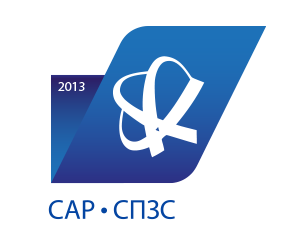 НОВЫЙ ФОРМАТ ОЦЕНКИ
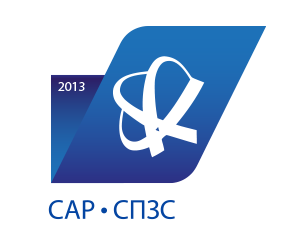 ДЛЯ ЧЕГО СОЗДАВАЛАСЬ СИСТЕМА СЕРТИФИКАЦИИ САР - СПЗС?
СОЗДАНИЕ РОССИЙСКОГО НАЦИОНАЛЬНОГО «ЗЕЛЕНОГО» СТАНДАРТА
НОВЫЙ ФОРМАТ ОЦЕНКИ
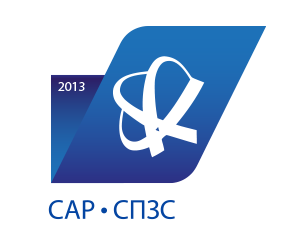 ПРЕИМУЩЕСТВА СИСТЕМЫ
СПАСИБО!
Система основывается на российской законодательной базе, не требует дополнительных инженерных работ по иностранным стандартам, адаптирована для малоэтажного, в том числе для жилищного строительства
Система учитывает те же принципы, что и международные стандарты 
Национальное законодательство – нулевая отметка для оценки
Получение безопасного, качественного, комфортного, экономичного объекта
Сертификация по российской системе будет, безусловно, менее затратной как для проектной команды, так и для заказчика
В процессе сертификации оценивается не только документация и построенный объект, но также эксплуатация и утилизация  – ориентация на жизненный цикл
НОВЫЙ ФОРМАТ ОЦЕНКИ
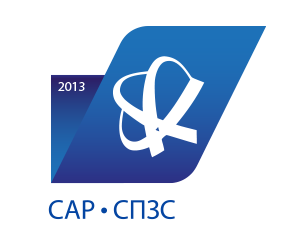 СИСТЕМА РАЗРАБОТАНА С УЧЕТОМ
Законодательных актов РФ 
Стандартов ISO 
Разработок всемирной организации здравоохранения 
Рекомендаций международных организаций по «зеленому строительству»
Зеленых стандартов DGNB
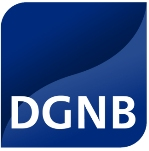 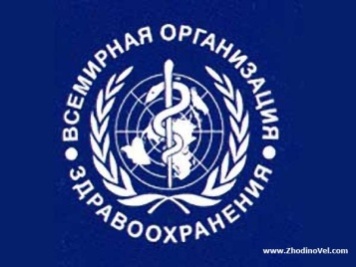 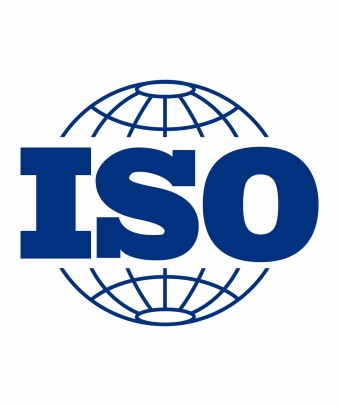 НОВЫЙ ФОРМАТ ОЦЕНКИ
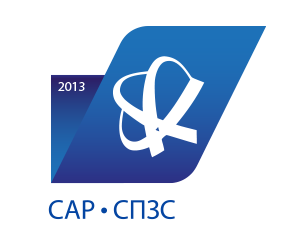 КАКОЕ ЦЕЛЕПОЛАГАНИЕ СИСТЕМЫ СЕРТИФИКАЦИИ САР- СПЗС?
ПОВЫШЕНИЕ КАЧЕСТВА ПРОЕКТИРОВАНИЯ И СТРОИТЕЛЬСТВА
УЧЕТ СИСТЕМЫ ЖИЗНЕННОГО ЦИКЛА В СТРОИТЕЛЬСТВЕ
НОВЫЙ ФОРМАТ ОЦЕНКИ
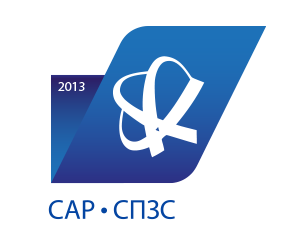 ЭКОЛОГИЧЕСКИЙ ПОДХОД – 

РЕСУРСОСБЕРЕЖЕНИЕ, ЗАЩИТА ОКРУЖАЮЩЕЙ СРЕДЫ 
ТЕХНИЧЕСКИМИ СРЕДСТВАМИ
ЭКОУСТОЙЧИВЫЙ ПОДХОД – 

КАЧЕСТВЕННАЯ СРЕДА ОБИТАНИЯ, УЧЕТ СОЦИАЛЬНОЙ И КУЛЬТУРНОЙ СОСТАВЛЯЮЩЕЙ, ЭКОНОМИЧЕСКАЯ ЭФФЕКТИВНОСТЬ НА ВСЕМ ЖИЗНЕННОМ ЦИКЛЕ

Закон №44-ФЗ предусматривает возможность использования критерия оценки жизненного цикла товаров и услуг без привязки к контракту жизненного цикла. 

ПП №1085 предусматривает 100% нестоимостной критерий оценки архитектурных и градостроительных произведений.
НОВЫЙ ФОРМАТ ОЦЕНКИ
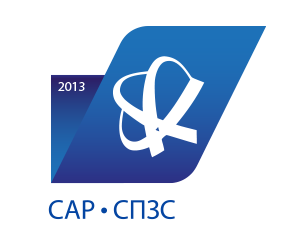 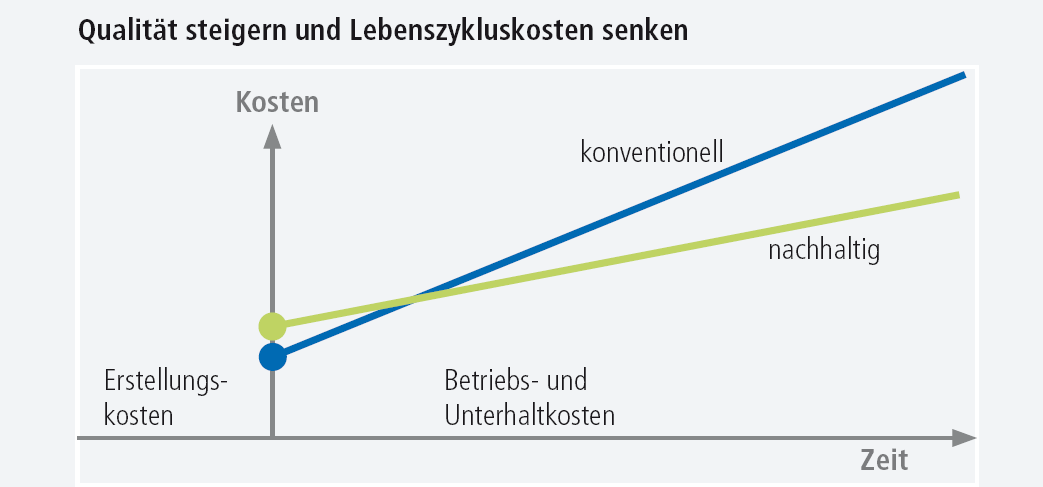 Повышение качества и снижение стоимости жизненного цикла
Стоимость
Традиционный 
подход
Экоустойчивый
подход
Стоимость эксплуатации и
технического обслуживания
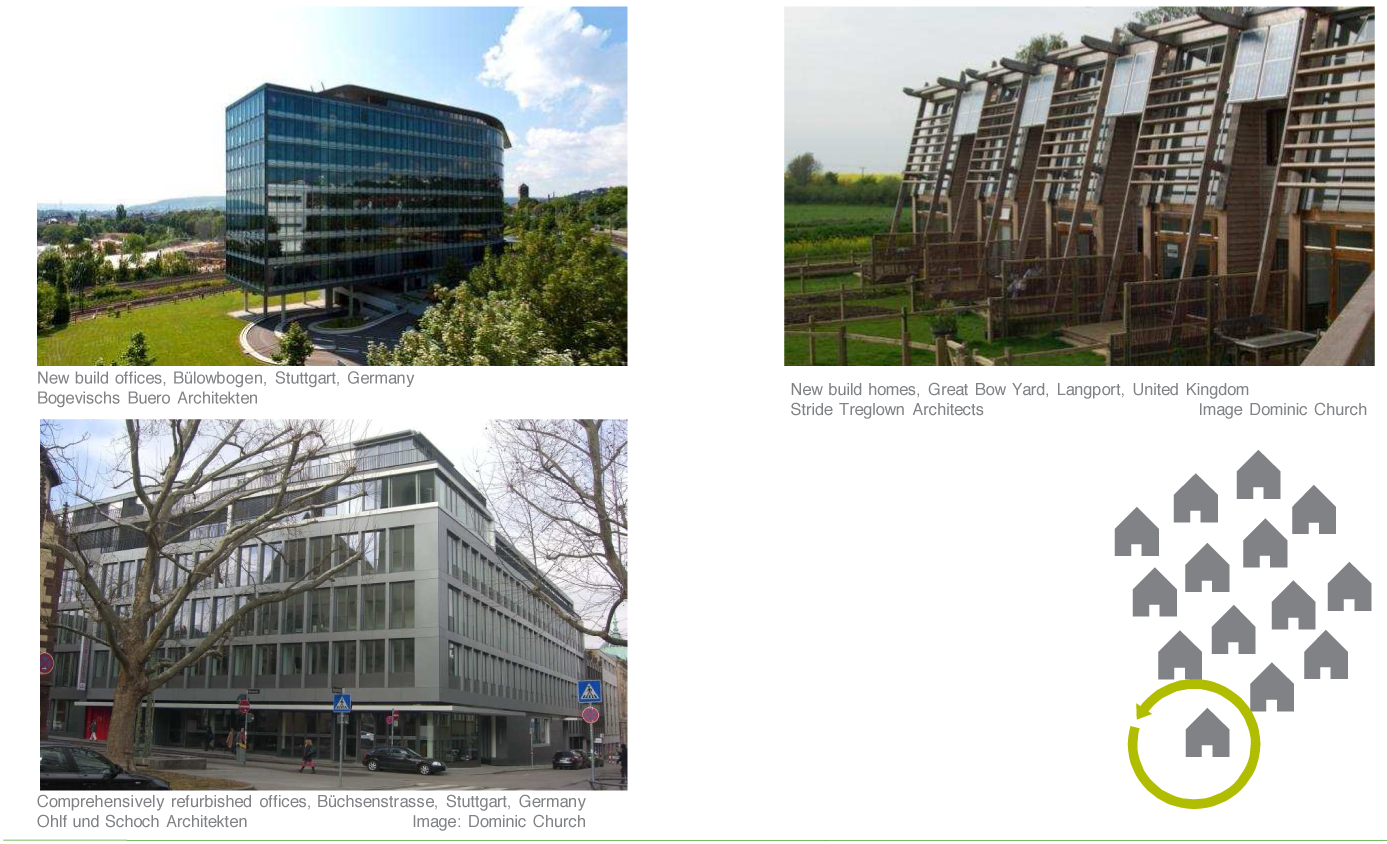 Стоимость 
строительства
Время
НОВЫЙ ФОРМАТ ОЦЕНКИ
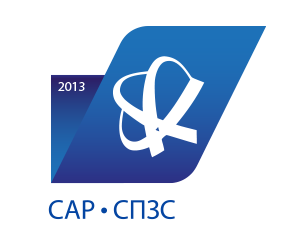 КАК РАБОТАЕТ СИСТЕМА СЕРТИФИКАЦИИ?
Какое целеполагание?
Как проектировать?
Как строить?
Как эксплуатировать?
Как утилизировать?
СПАСИБО!
НОВЫЙ ФОРМАТ ОЦЕНКИ
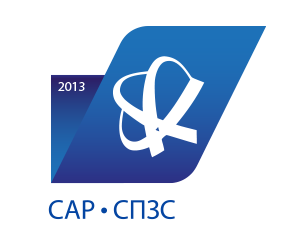 ПРЕИМУЩЕСТВА ДЛЯ УЧАСТНИКОВ
Повышение информированности о современных решениях (технологиях, оборудовании, материалах и пр.), экономичных и безопасных
Сокращение сроков за счет большей проработки проекта на ранних стадиях и за счет интегрированного подхода
Доверие инвесторов, в том числе вследствие сокращения временных и финансовых издержек
Большая конкурентоспособность в продвижении своего проекта
Обязательство подрядчиков соблюдать повышенные требования к ведению работ
 Более ответственный подход к подбору материалов и оборудования
Уменьшение риска при приобретении или аренде недвижимости, повышенный уровень комфорта, безопасности, а также экономически выгодные условия эксплуатации.
СПАСИБО!
НОВЫЙ ФОРМАТ ОЦЕНКИ
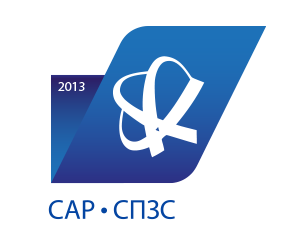 ЧТО ДАЕТ СИСТЕМА СЕРТИФИКАЦИИ САР - СПЗС?
ИНСТРУМЕНТ ФОРМИРОВАНИЯ НОВОЙ АРХИТЕКТУРЫ
НЕЗАВИСИМУЮ ОЦЕНКУ
ПРОЗРАЧНЫЙ ОТЧЕТ О ВСЕХ ПАРАМЕТРАХ ЗДАНИЯ
ЕДИНЫЙ ПОДХОД, ПОЗВОЛЯЮЩИЙ СРАВНИВАТЬ ЗДАНИЯ ПОСТРОЕННЫЕ РАЗНЫМИ ОРГАНИЗАЦИЯМИ В РАЗНЫХ МЕСТАХ
НОВЫЙ ФОРМАТ ОЦЕНКИ
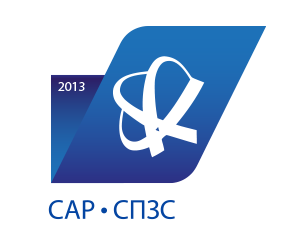 ПРЕИМУЩЕСТВА СЕРТИФИЦИРОВАННЫХ ЗДАНИЙ
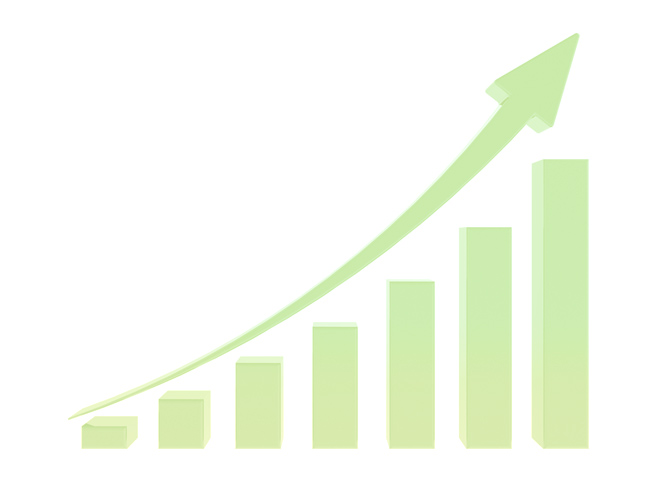 Значительная экономия ресурсов
Минимальные отходы и выбросы
Снижение эксплуатационных расходов
Повышение арендных ставок, управление рисками
Высокое качество строений
Высокий уровень комфорта для людей
Положительный имидж зданий, а значит их высокая рыночная стоимость
СПАСИБО!
НОВЫЙ ФОРМАТ ОЦЕНКИ
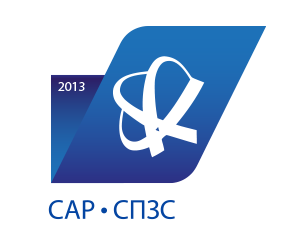 ОБЛАСТИ РЕЙТИНГОВОЙ СЕРТИФИКАЦИИ:
1. ОЦЕНКА ЗДАНИЙ И СООРУЖЕНИЙ
2. ОЦЕНКА КОМПЛЕКСНОЙ ЗАСТРОЙКИ ТЕРРИТОРИИ
БРОНЗА
СЕРЕБРО
ЗОЛОТО
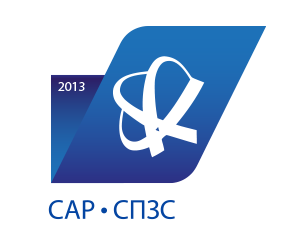 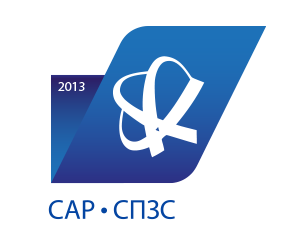 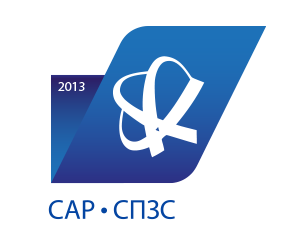 Регистрации в Федеральном агентстве по метрологии и стандартизации  РОССТАНДАРТЕ   - август 2013 г.
НОВЫЙ ФОРМАТ ОЦЕНКИ
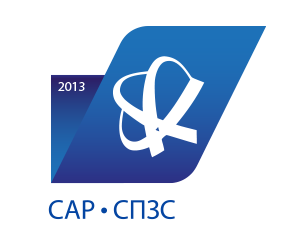 Среди сертифицированных объектов – первый Активный дом под Москвой
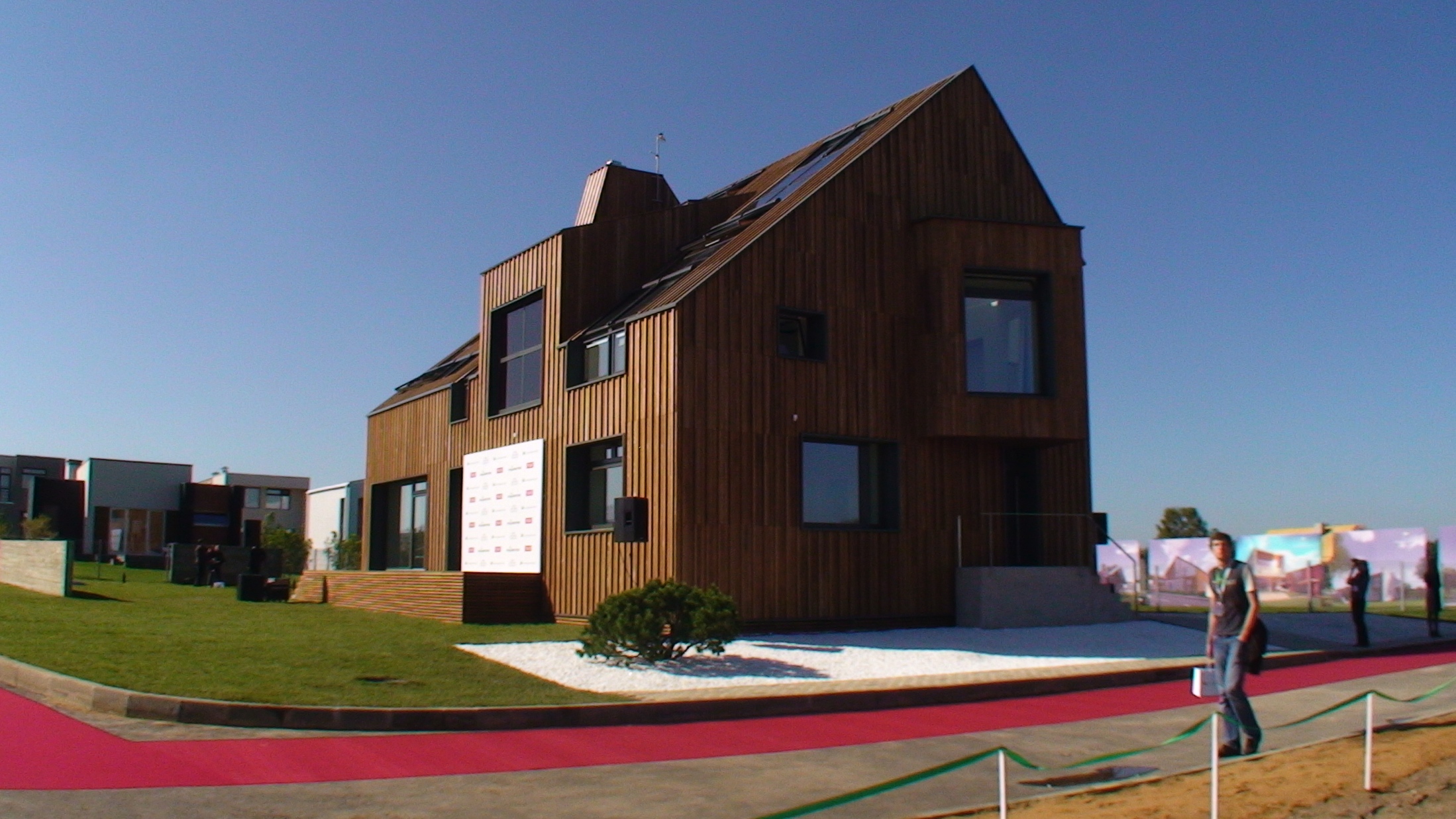 СОЭКО АГОЙ-ПАРКО!
НОВЫЙ ФОРМАТ ОЦЕНКИ
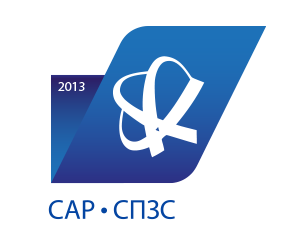 СЕРТИФИКАЦИЯ ПО ТИПОЛОГИИ ЗДАНИЙ
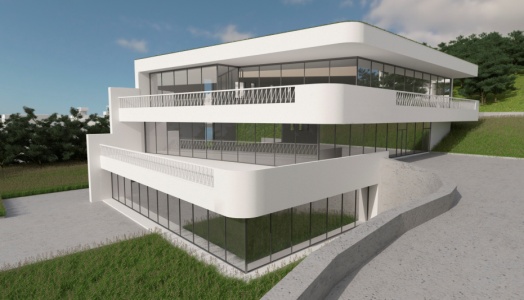 ШКОЛЫ И ДОШКОЛЬНЫЕ ЗДАНИЯ 
АДМИНИСТРАТИВНЫЕ ЗДАНИЯ
ЖИЛЫЕ ЗДАНИЯ
СПОРТИВНЫЕ ОБЪЕКТЫ
ИНДИВИДУАЛЬНЫЕ ЖИЛЫЕ ДОМА
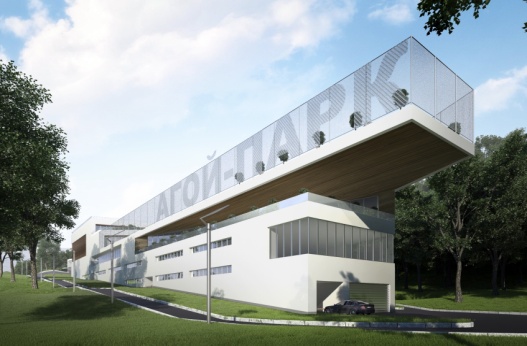 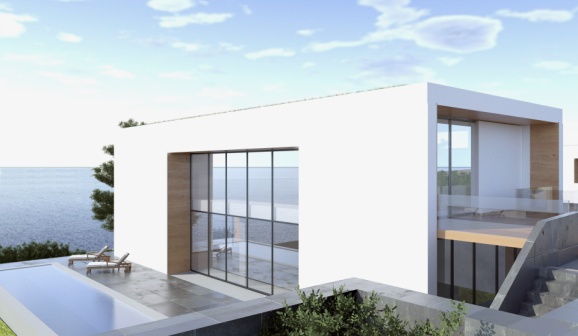 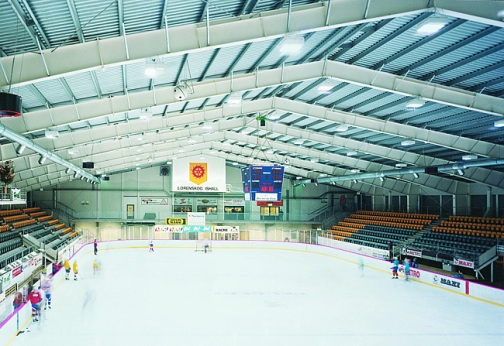 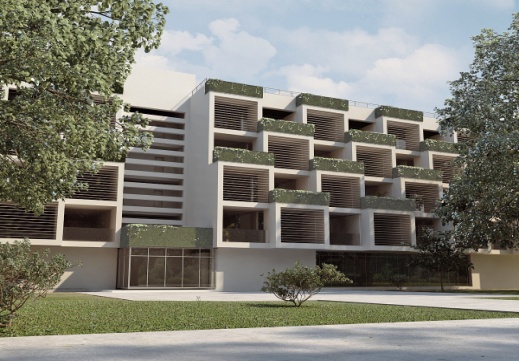 НОВЫЙ ФОРМАТ ОЦЕНКИ
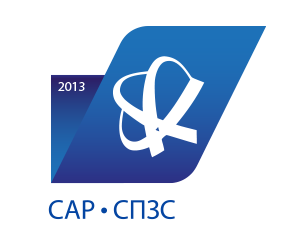 НОВЫЙ ФОРМАТ ОЦЕНКИ
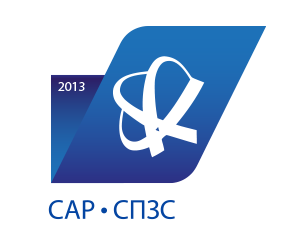 НОВЫЙ ФОРМАТ ОЦЕНКИ
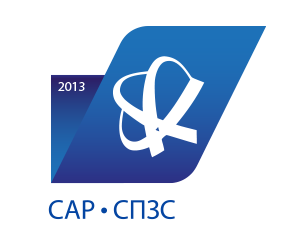 ПОДТВЕРЖДЕНИЕ СООТВЕТСТВИЯ
Проектная и рабочая документация, брошюры и характеристики используемых материалов и оборудования 
Результаты натурного обследования объекта
Результаты измерений и лабораторных исследований
СПАСИБО!
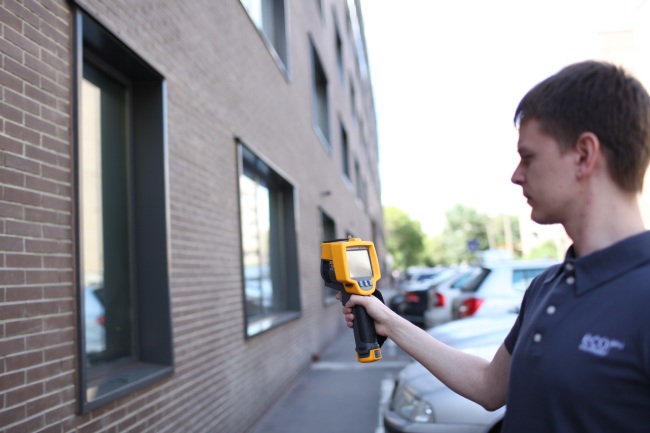 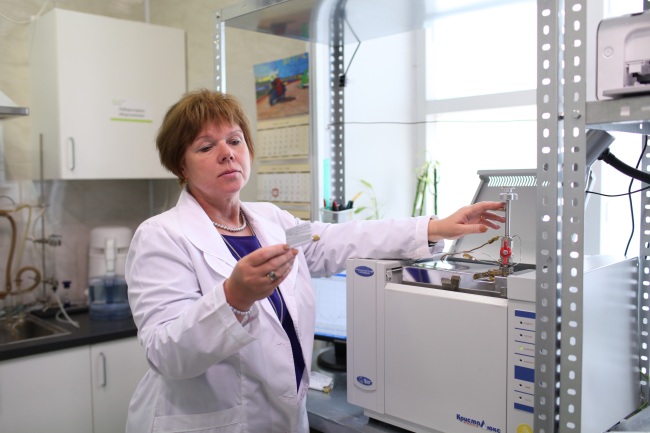 НОВЫЙ ФОРМАТ ОЦЕНКИ
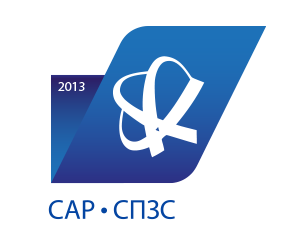 ОЦЕНКА КОМПЛЕКСНОЙ ЗАСТРОЙКИ ТЕРРИТОРИИ
СПАСИБО!
ОЦЕНКА КОМПЛЕКСНОЙ ЗАСТРОЙКИ ТЕРРИТОРИИ
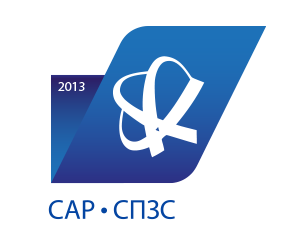 СПАСИБО!
НОВЫЙ ФОРМАТ ОЦЕНКИ
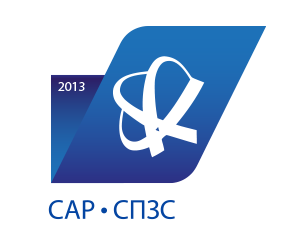 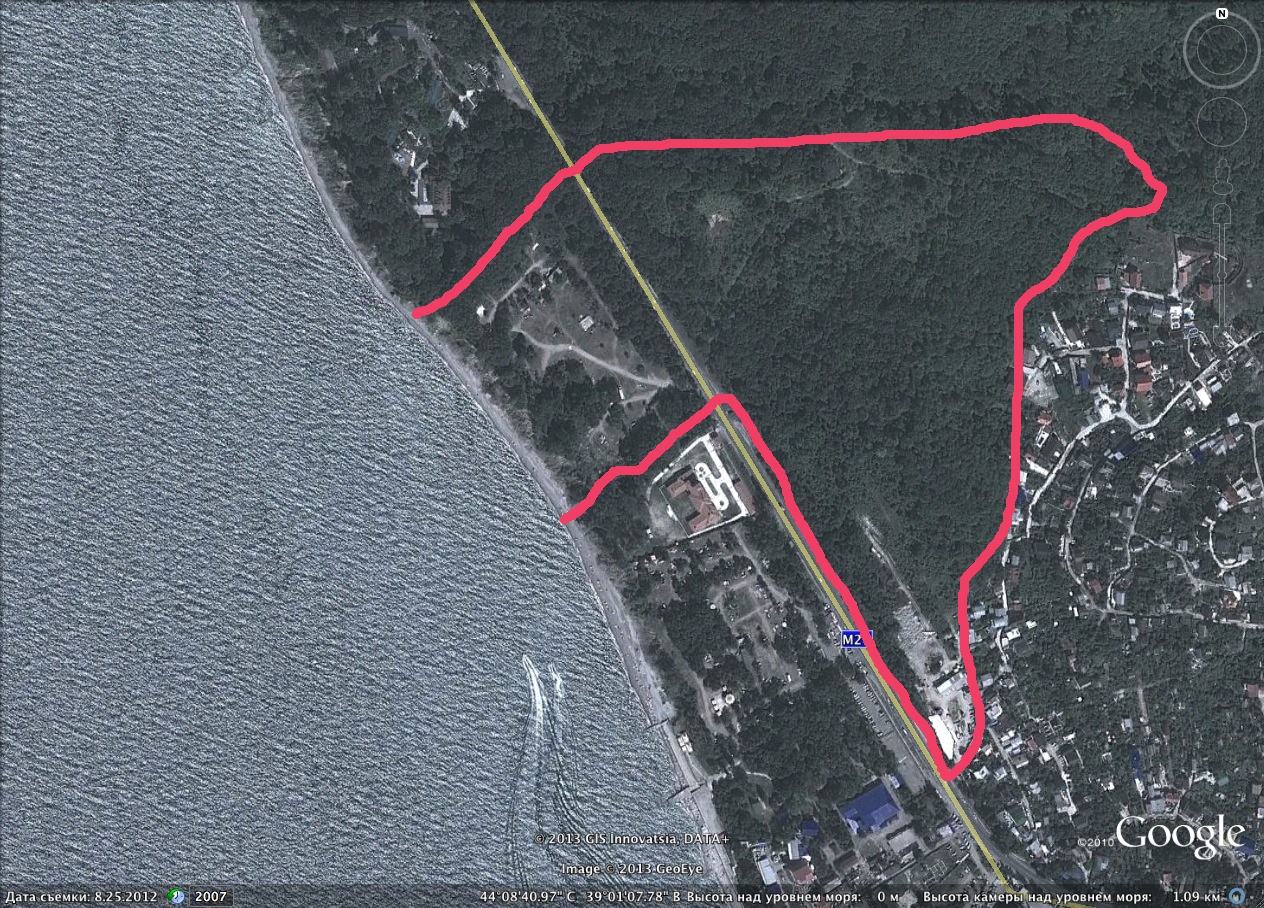 НОВЫЙ ФОРМАТ ОЦЕНКИ
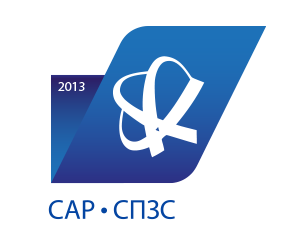 remistudio
ЭКО-КОМПЛЕКС 
АГОЙ-ПАРК
генплан
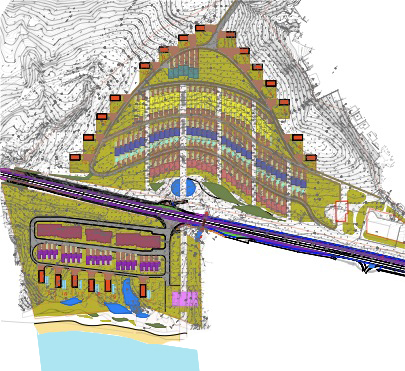 НОВЫЙ ФОРМАТ ОЦЕНКИ
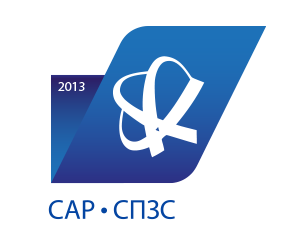 remistudio
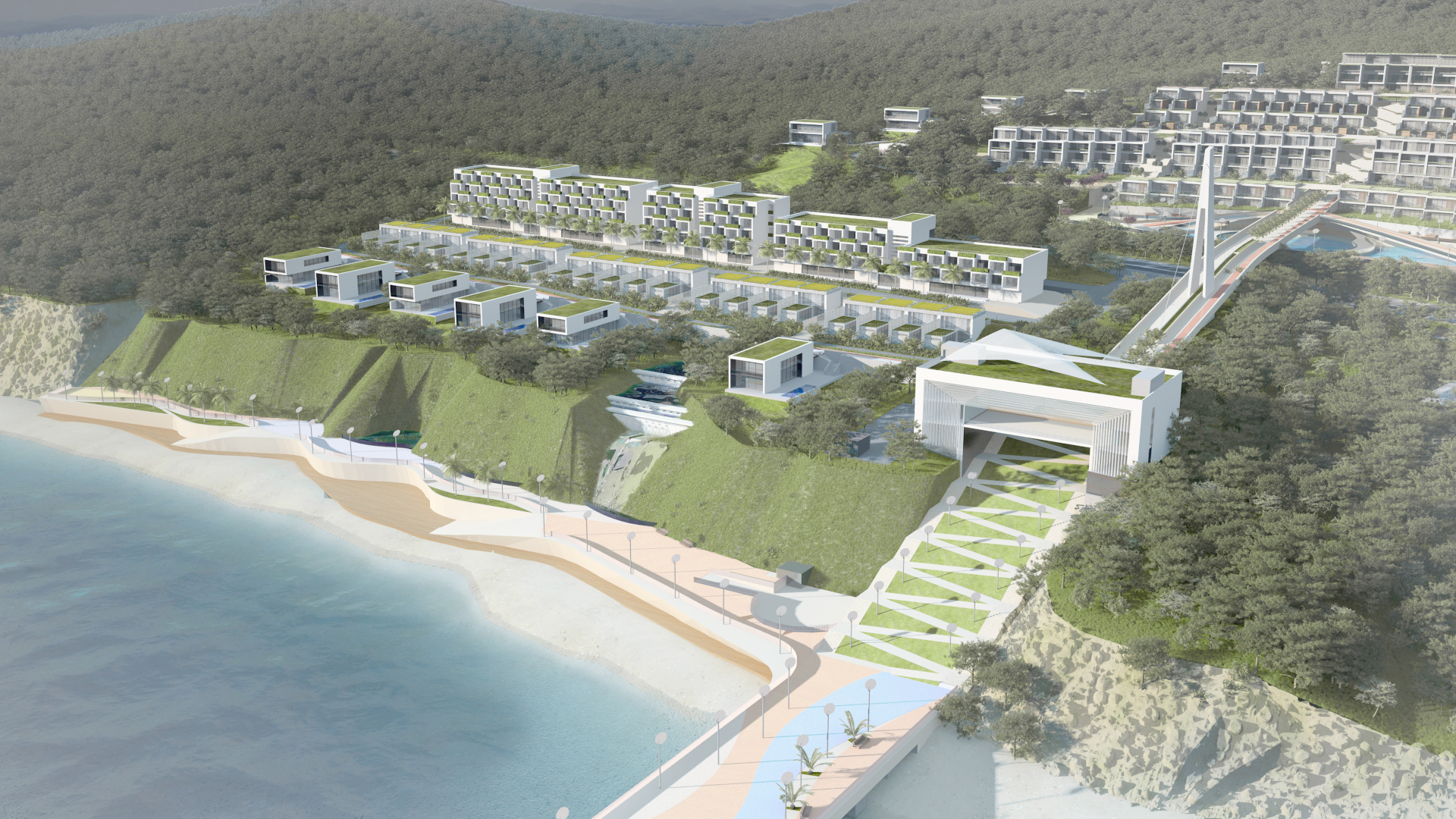 НОВЫЙ ФОРМАТ ОЦЕНКИ
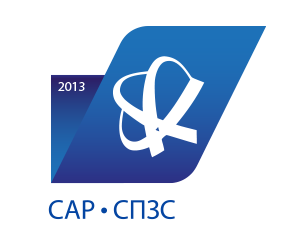 remistudio
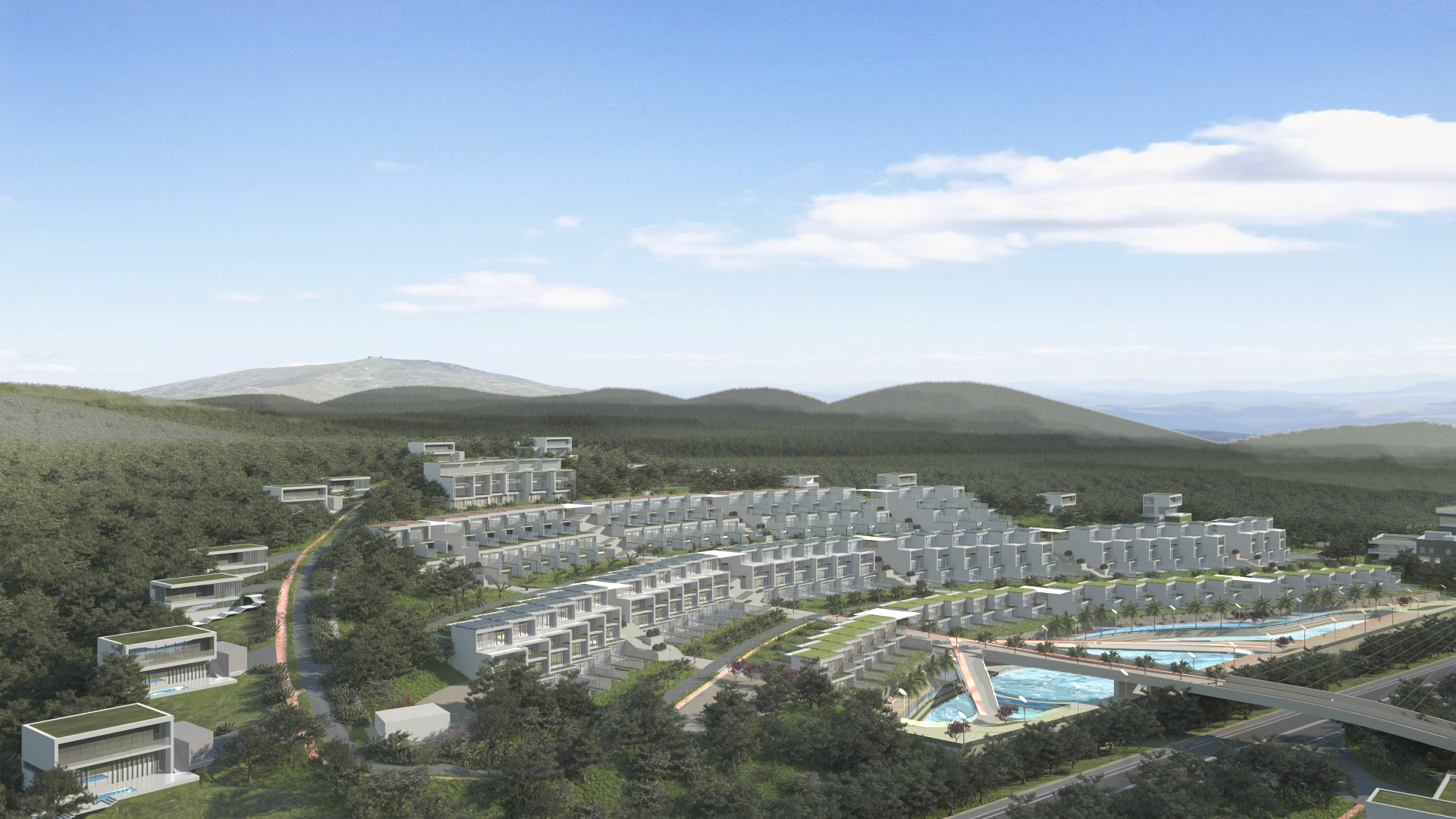 НОВЫЙ ФОРМАТ ОЦЕНКИ
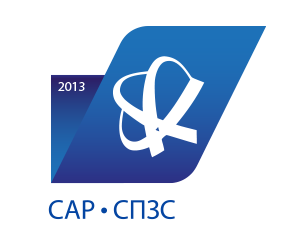 remistudio
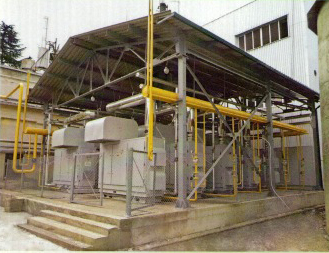 НОВЫЙ ФОРМАТ ОЦЕНКИ
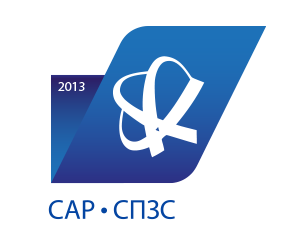 remistudio
НОВЫЙ ФОРМАТ ОЦЕНКИ
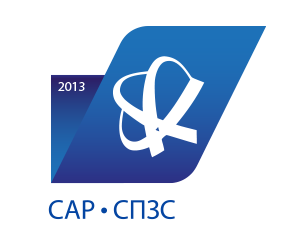 remistudio
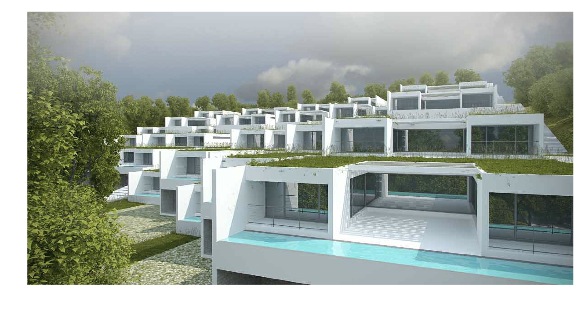 НОВЫЙ ФОРМАТ ОЦЕНКИ
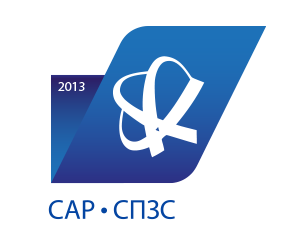 remistudio
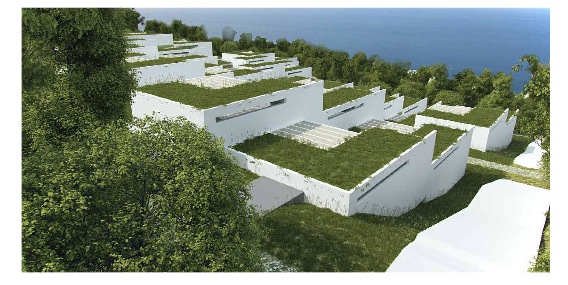 НОВЫЙ ФОРМАТ ОЦЕНКИ
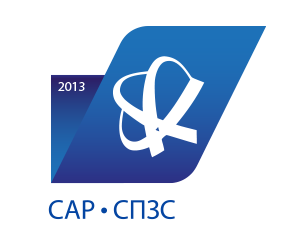 remistudio
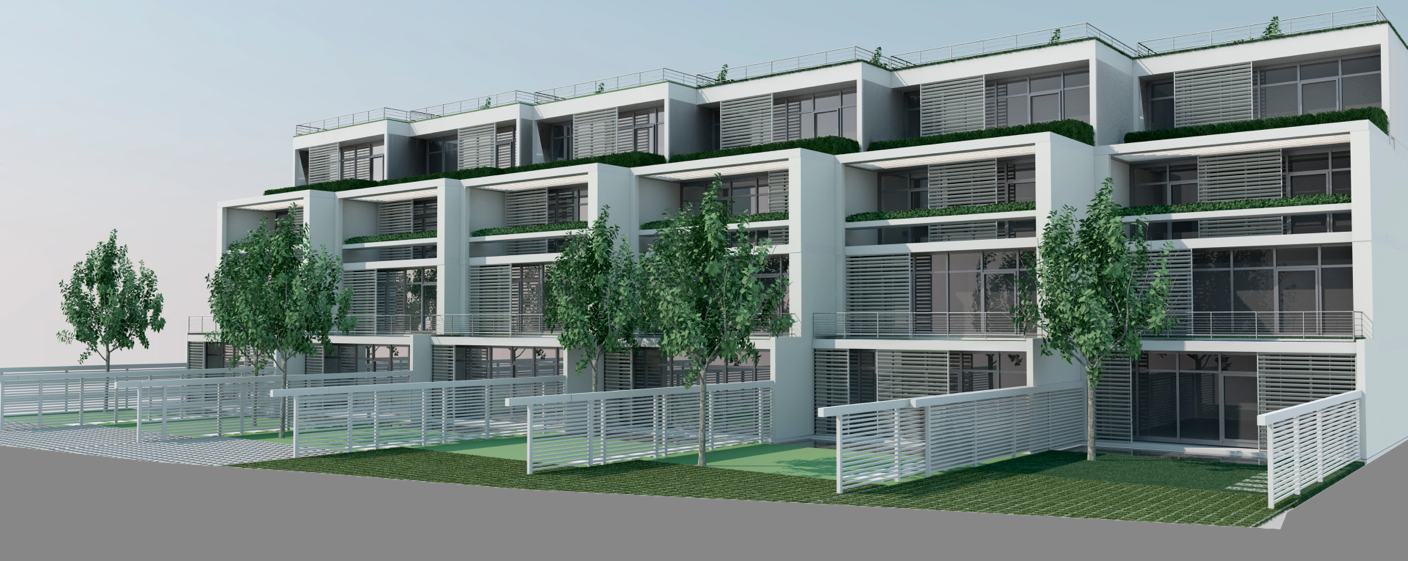 НОВЫЙ ФОРМАТ ОЦЕНКИ
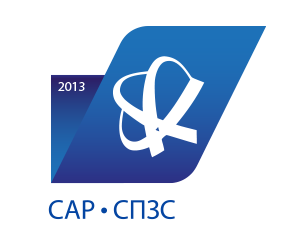 remistudio
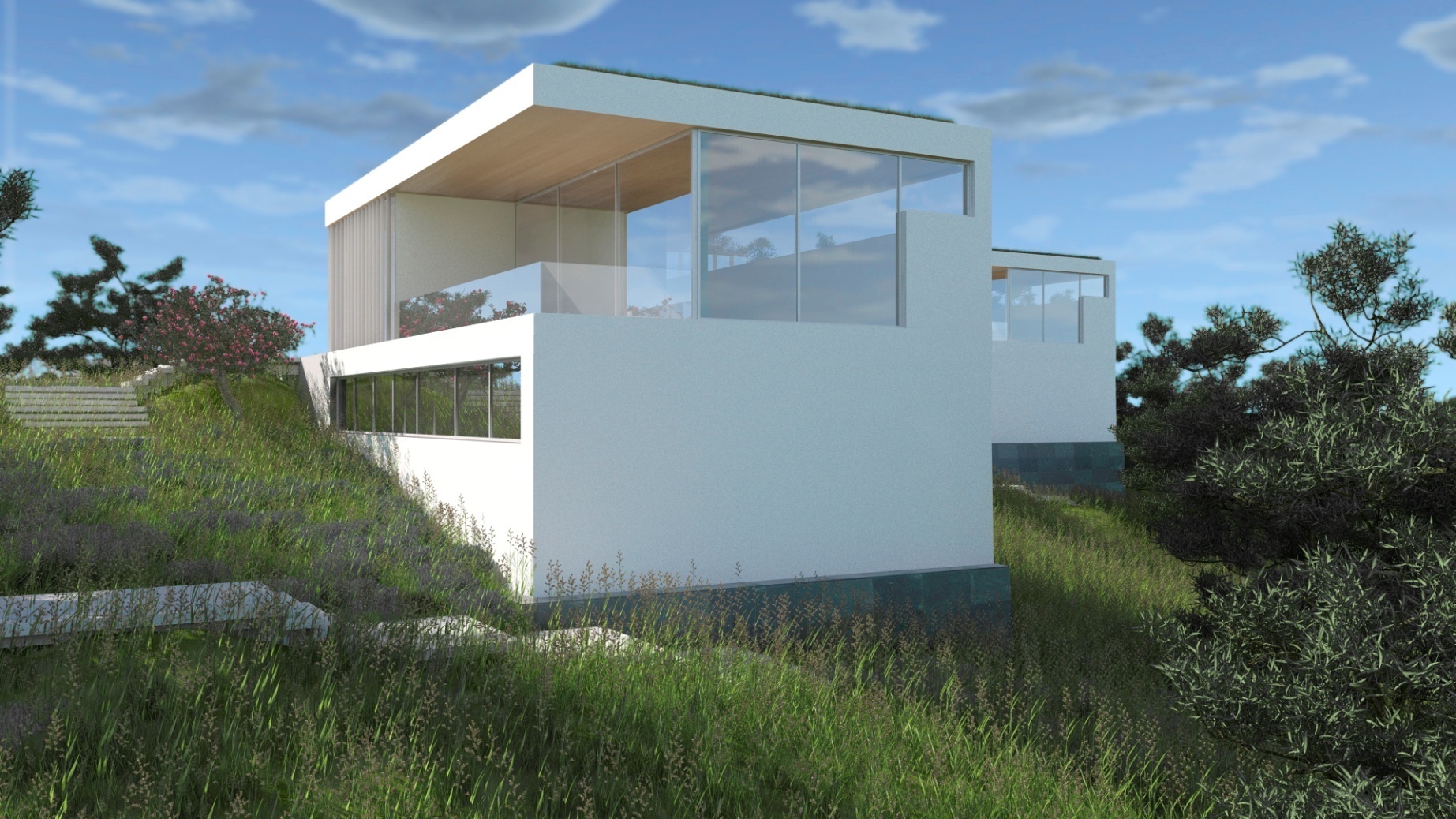 НОВЫЙ ФОРМАТ ОЦЕНКИ
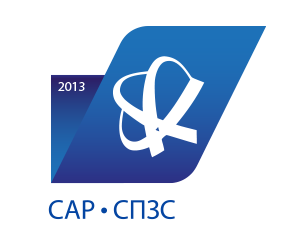 remistudio
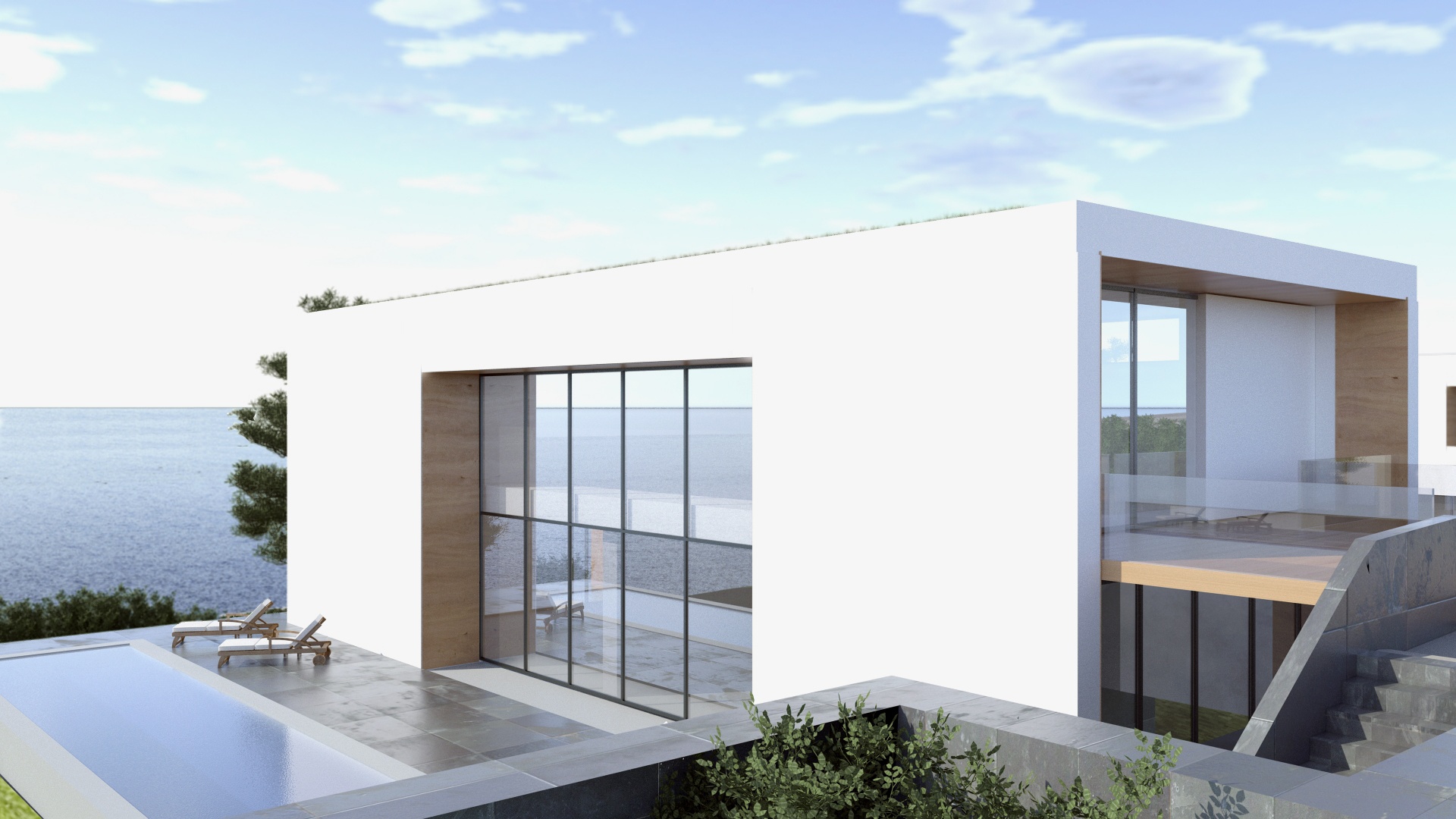 НОВЫЙ ФОРМАТ ОЦЕНКИ
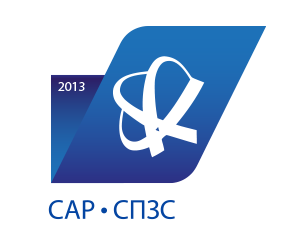 remistudio
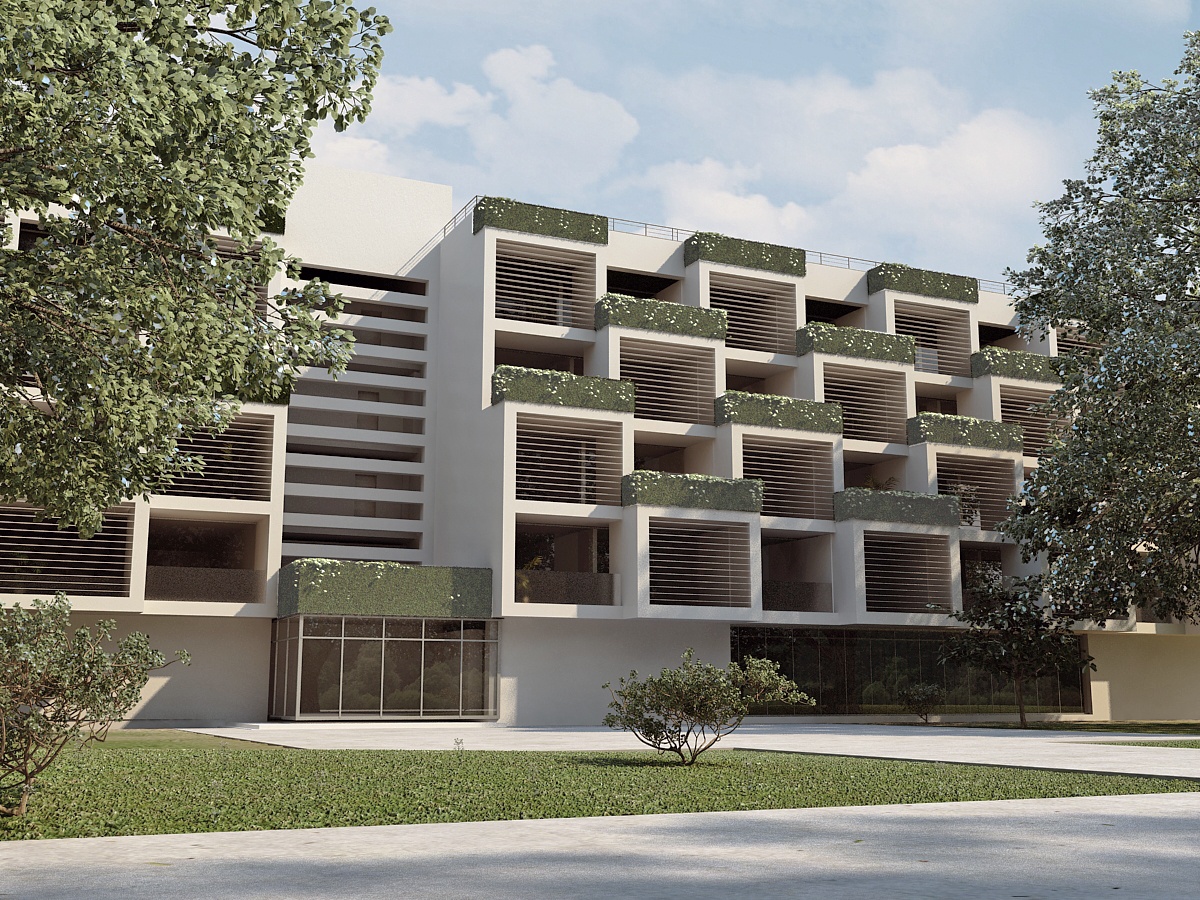 НОВЫЙ ФОРМАТ ОЦЕНКИ
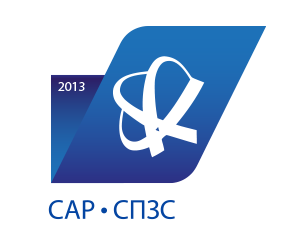 remistudio
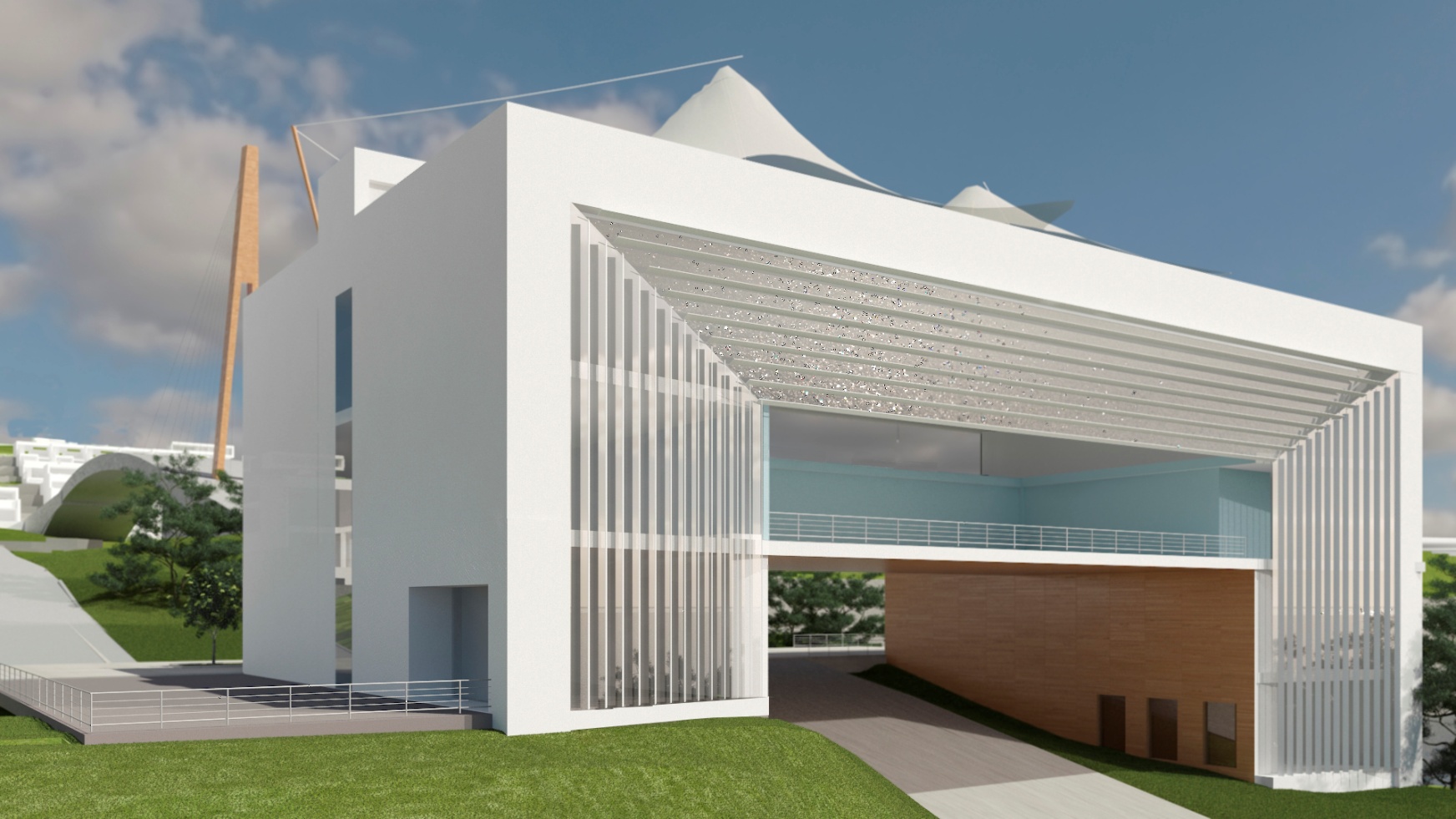 НОВЫЙ ФОРМАТ ОЦЕНКИ
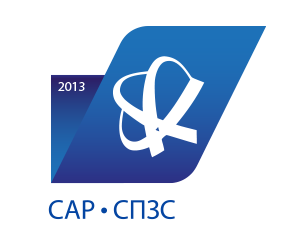 remistudio
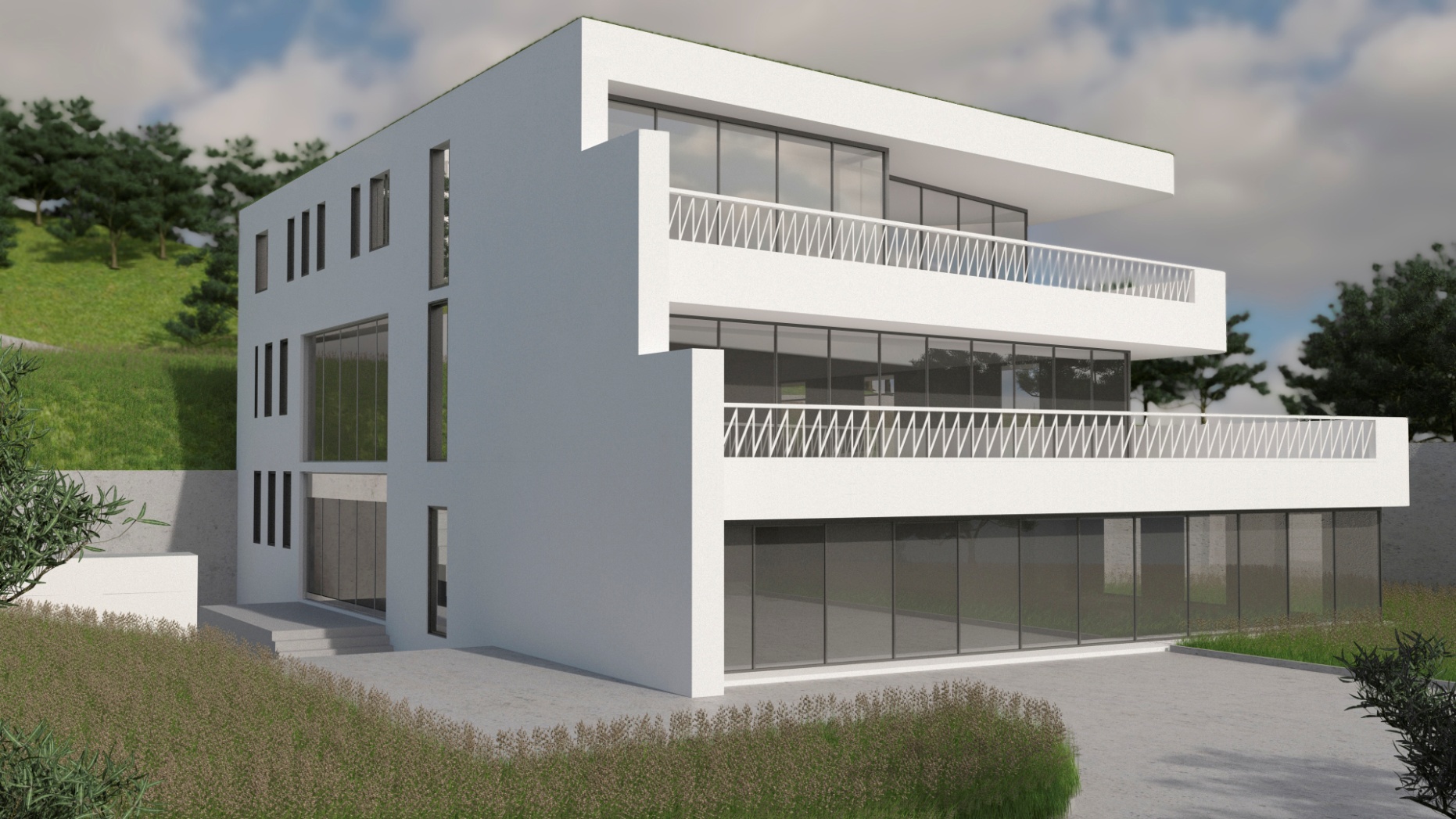 НОВЫЙ ФОРМАТ ОЦЕНКИ
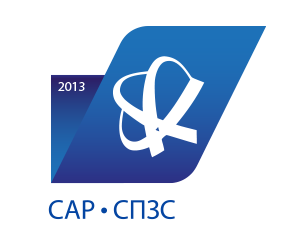 remistudio
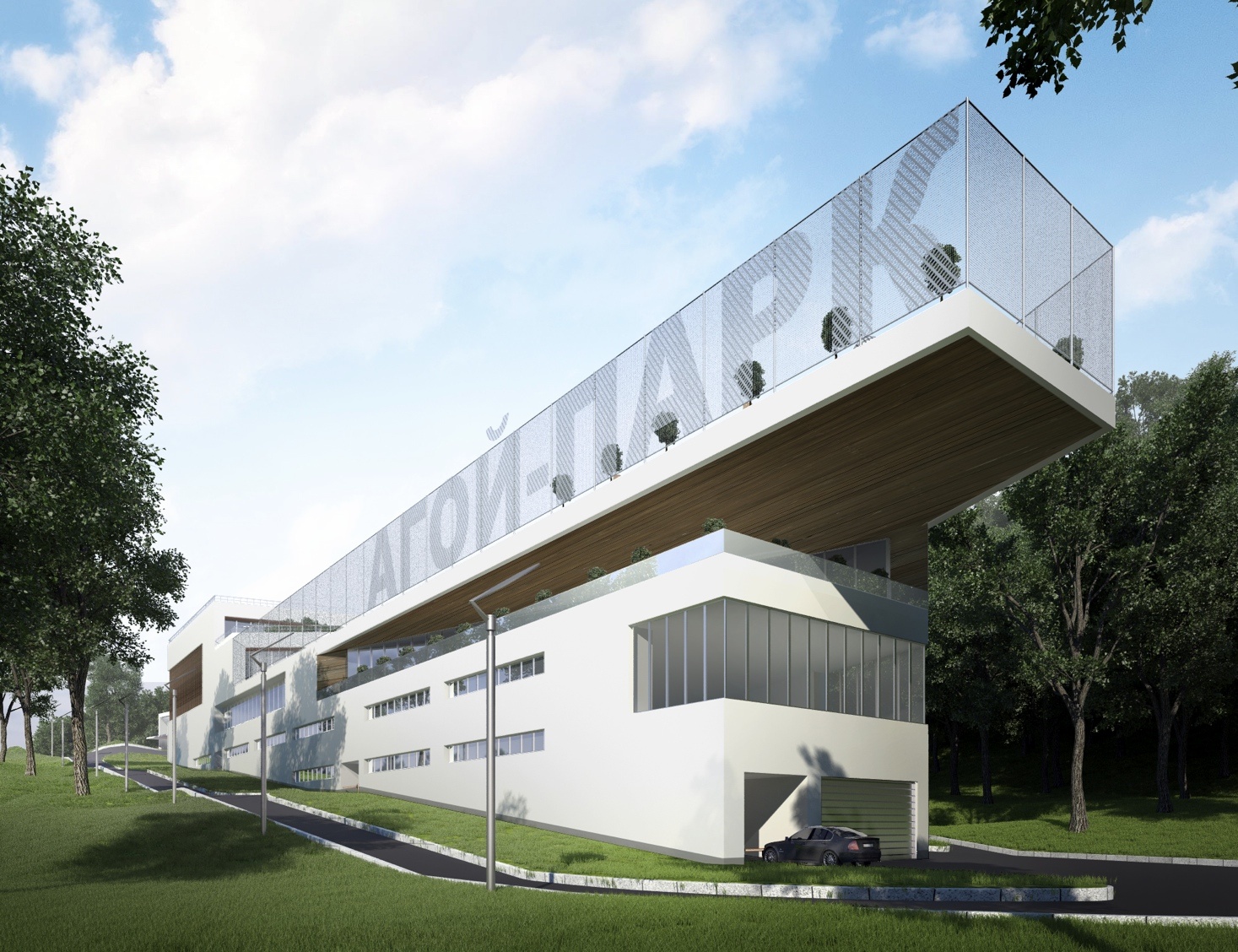 НОВЫЙ ФОРМАТ ОЦЕНКИ
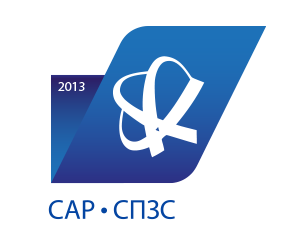 remistudio
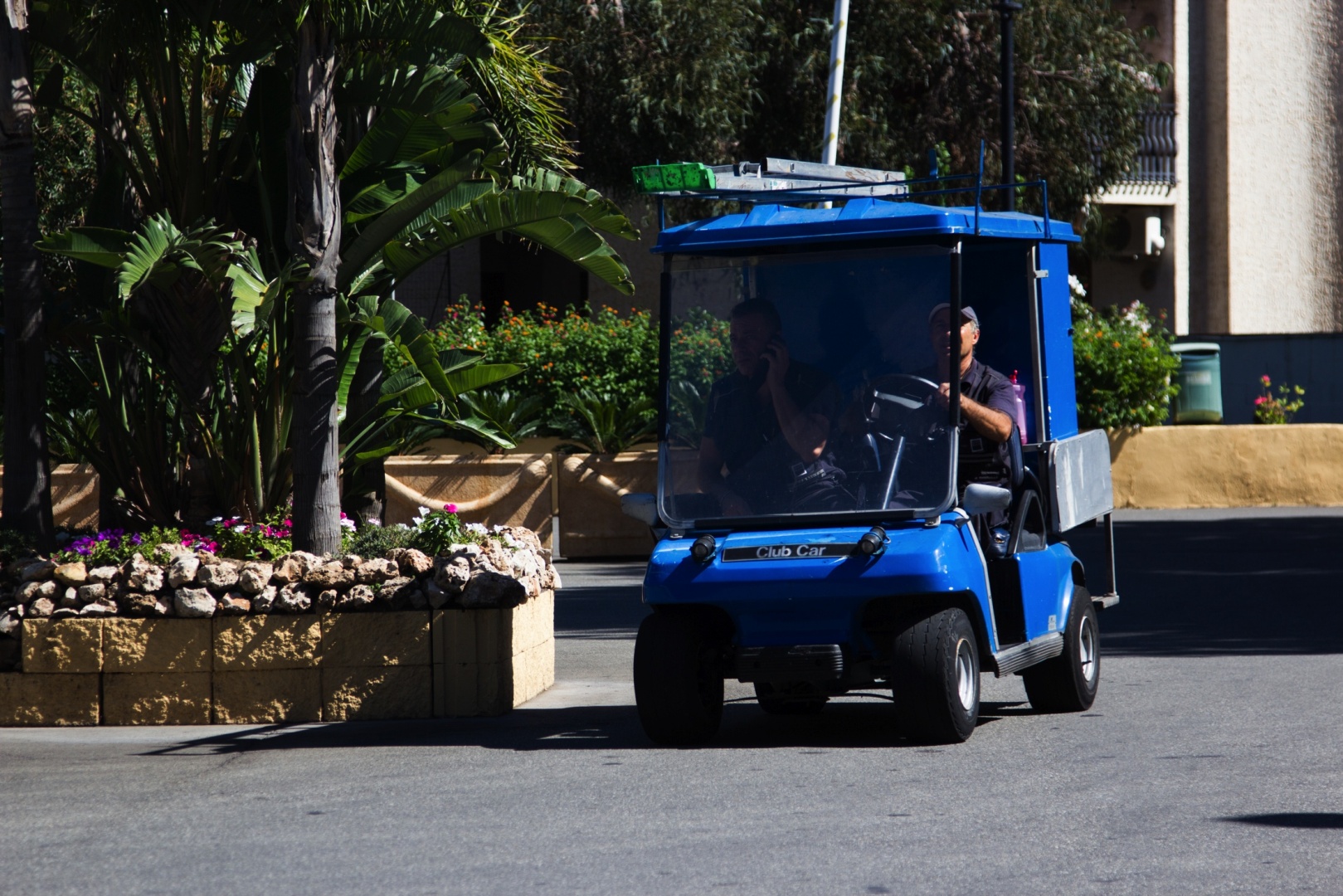 НОВЫЙ ФОРМАТ ОЦЕНКИ
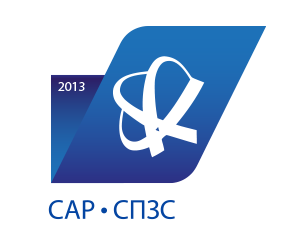 remistudio
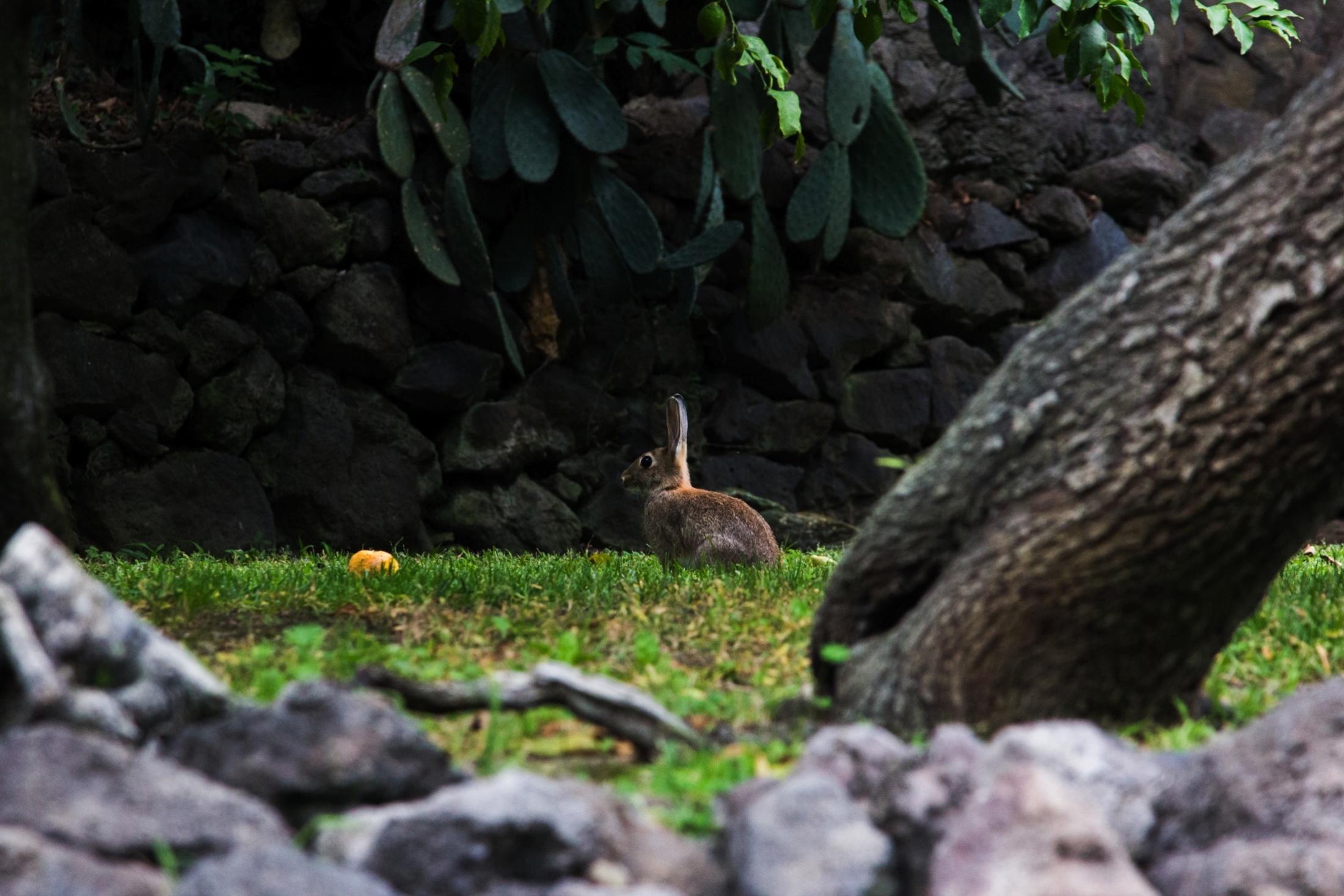 НОВЫЙ ФОРМАТ ОЦЕНКИ
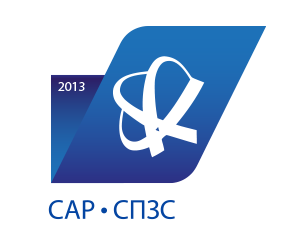 remistudio
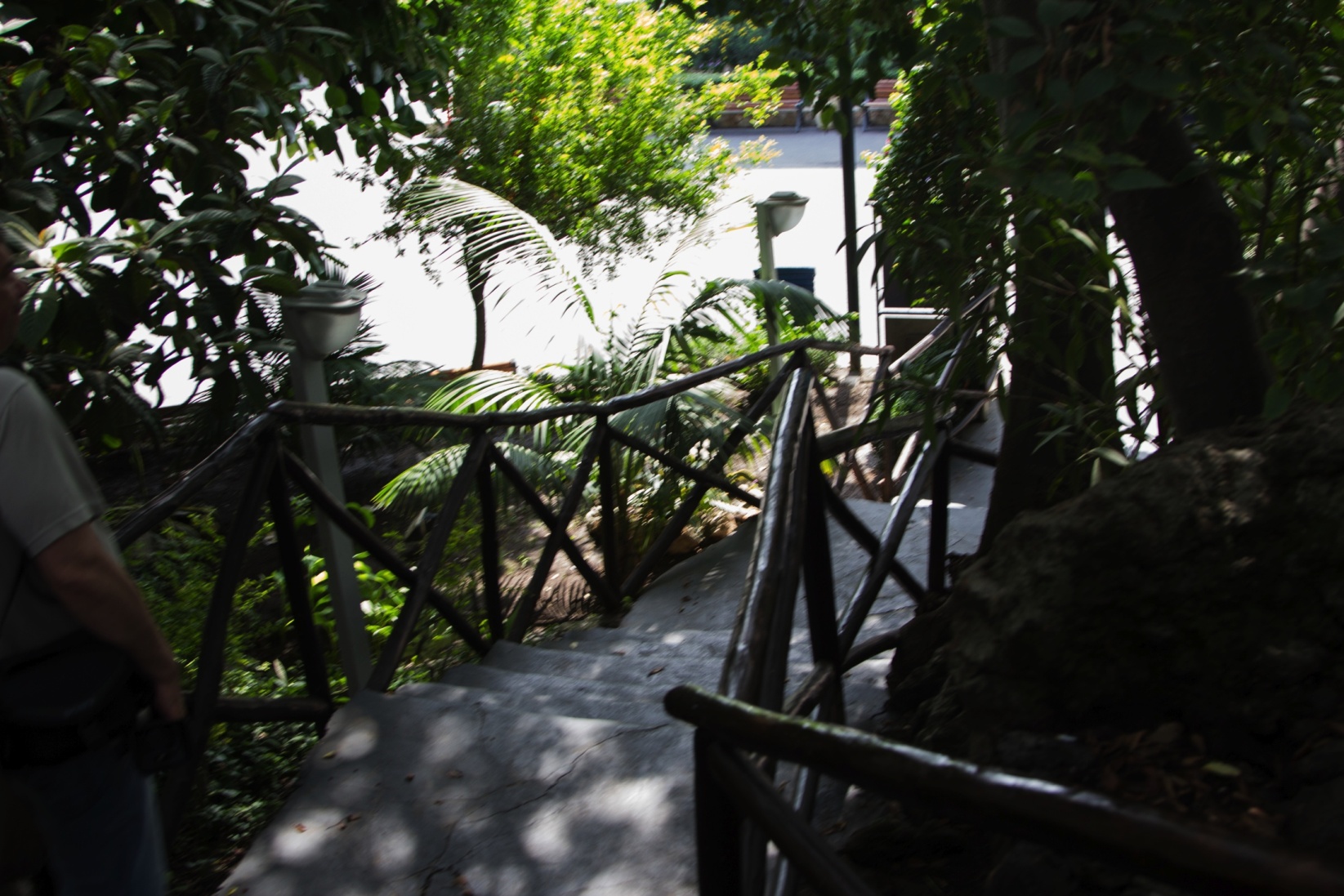 НОВЫЙ ФОРМАТ ОЦЕНКИ
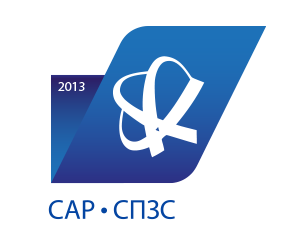 remistudio
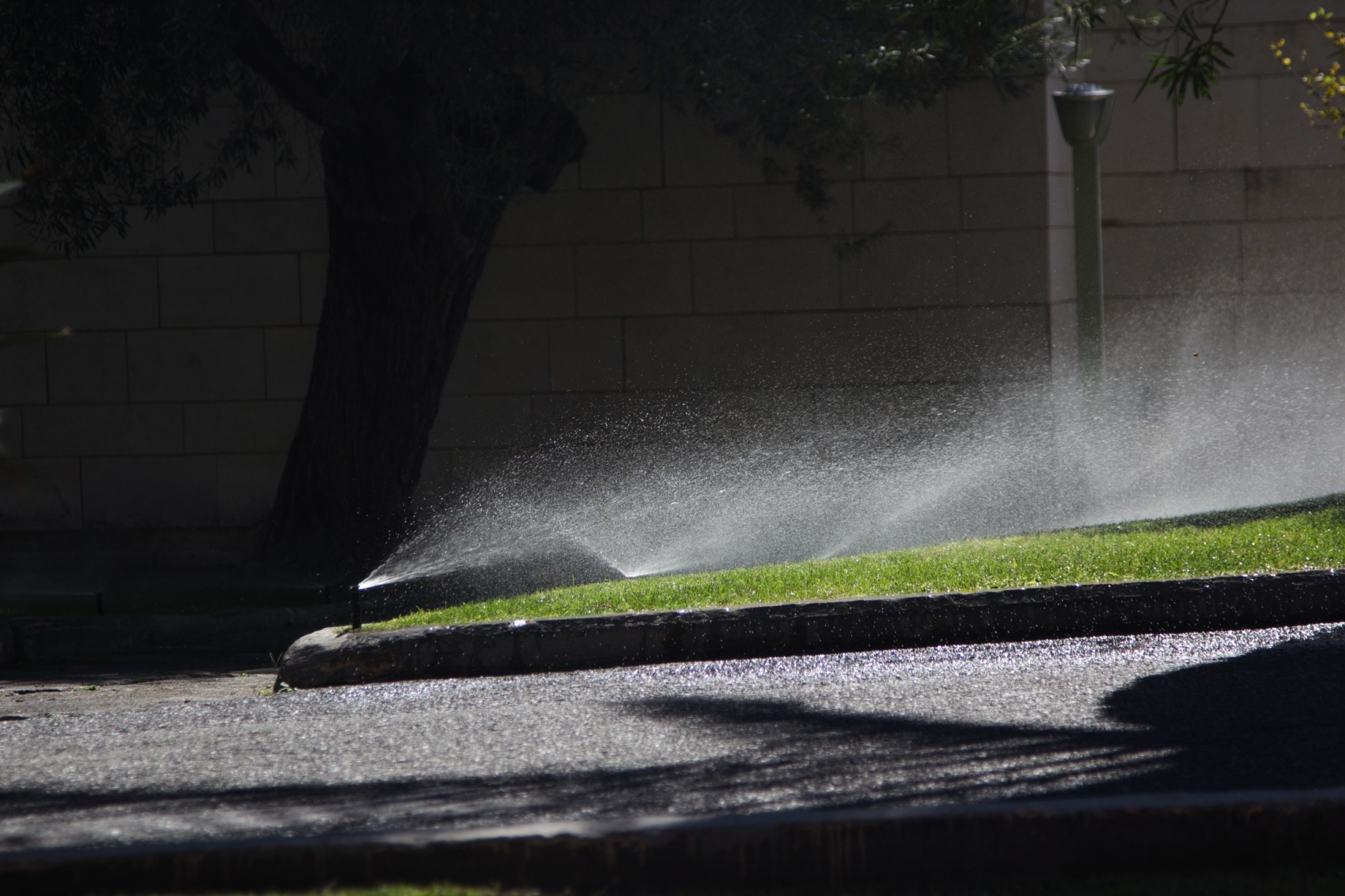 СИСТЕМА СЕРТИФИКАЦИИ САР-СПЗС 
– ИНСТРУМЕНТ ФОРМИРОВАНИЯ ЭКОУСТОЙЧИВОСТИ 
СРЕДЫ ОБИТАНИЯ

www.rsabc.ru
НОВЫЙ ФОРМАТ ОЦЕНКИ
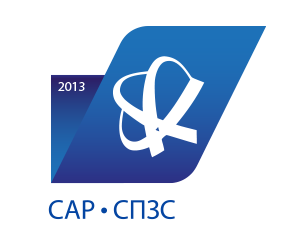 remistudio
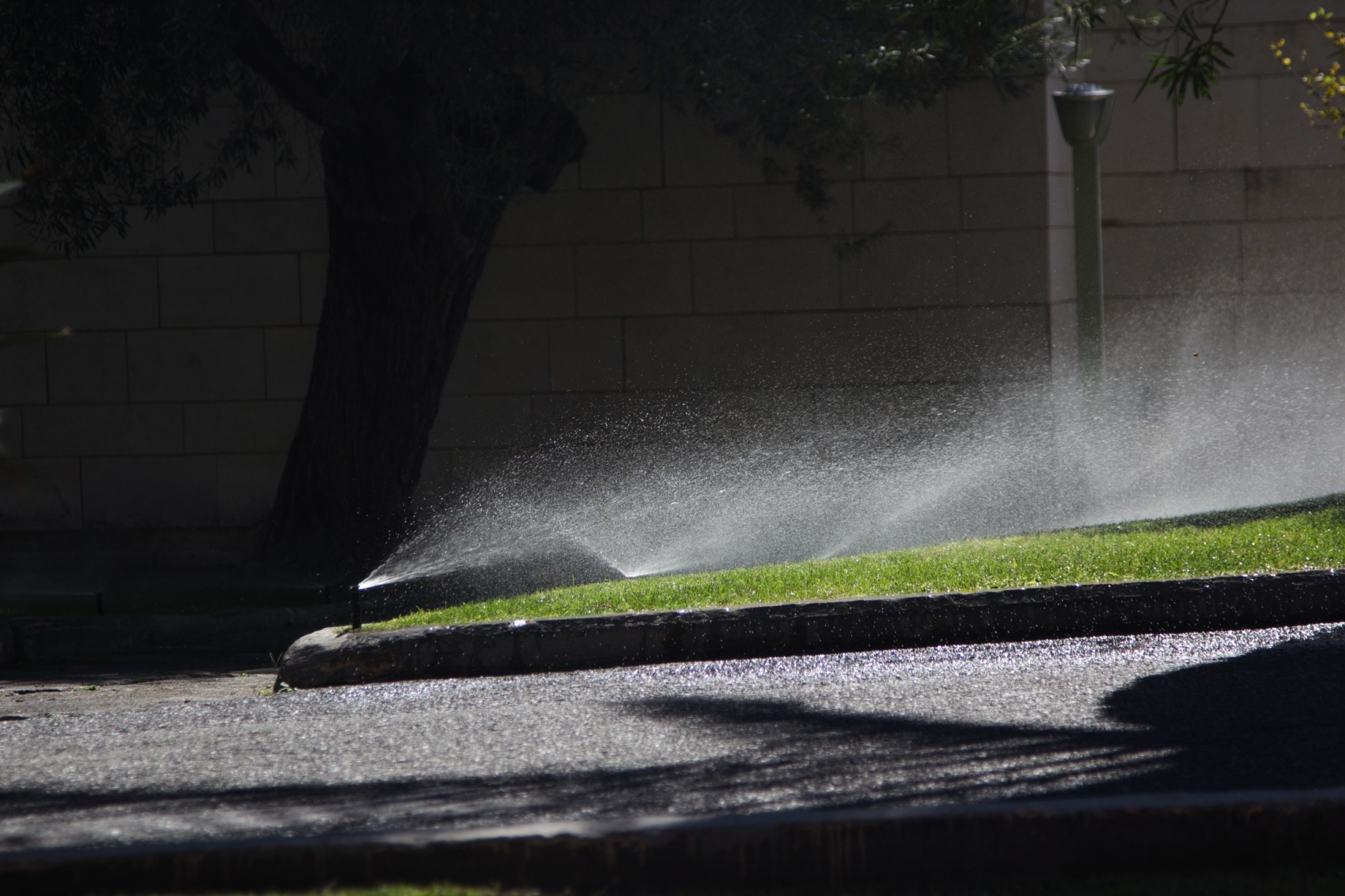 СПАСИБО ЗА ВНИМАНИЕ!

www.uar.ru
www.rsabc.ru
www.remistudio.ru